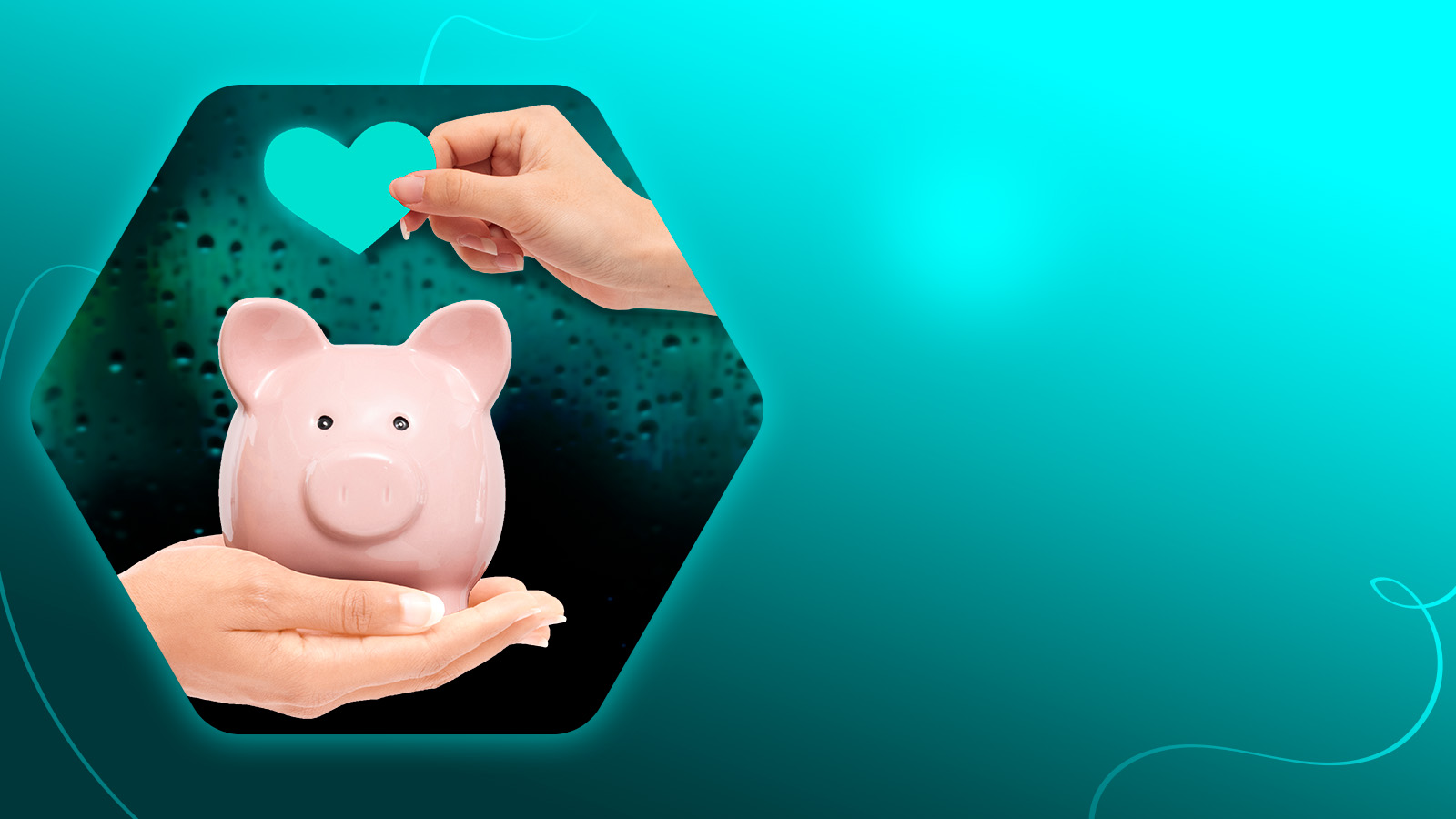 Финансовый отчет 
март 2024
на 01.03.2024: 4 058 714,44 рублей

Поступило за март 2024: 3 441 559,46 рублей
Израсходовано за март 2024: 3 654 106,37 рублей, из них:
	- уставная деятельность: 3 109 834,40 рубля
	- административная деятельность: 544 271, 97 рубль

Остаток на 31.03.2024: 3 846 167,53 рублей